Organisation de la séance
Problématiques techniques avant de se lancer dans la conception d’un VTT ME(AE)
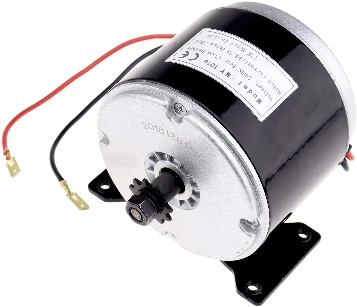 De quelle source d’énergie je vais avoir besoin !
Comment vais-je piloter ma motorisation ?
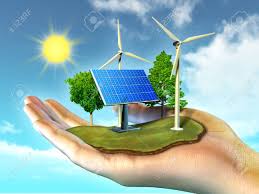 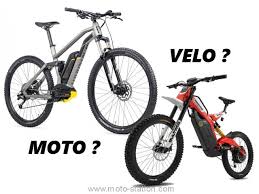 Quel moteur utiliser dans un VTT ME, quel type de batterie ?
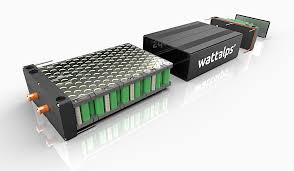 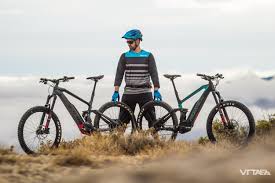 Quelle quantité d’électricité je vais devoir stoker !
Est-ce que je connais toutes les performances attendues du VTT ME ?
[Speaker Notes: Situation déclenchante
Présenter le diaporama de mise en situation du problème technique à résoudre : la problématique de la motricité à partir d’un moteur à courant continu associé à une source d’énergie électrique.]